К проекту решения Собрания  депутатов 
Пешковского сельского поселения
«Об утверждении отчета об исполнении бюджета 
Пешковского сельского поселения
Азовского района
Ростовской области
за 2019 год»
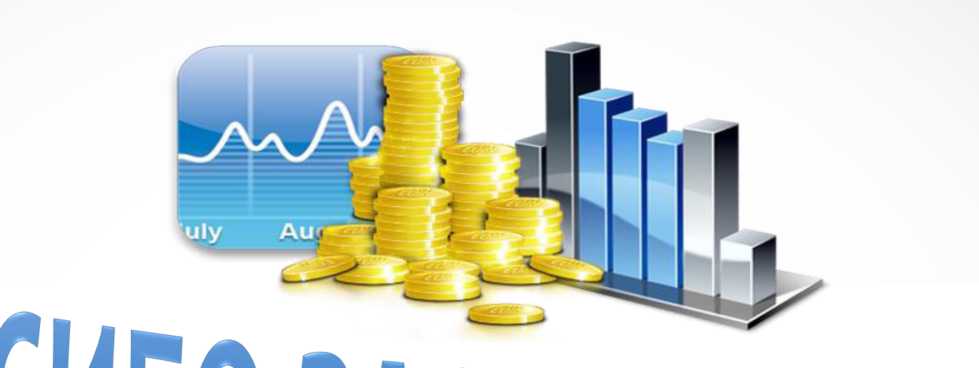 1
Бюджет для граждан разрабатывается в целях ознакомления граждан с основными положениями решения об утверждении отчета об исполнении бюджета в доступной форме для широкого круга заинтересованных пользователей. 
	Документ содержит описание объемов исполнения доходов, расходов бюджета и их структуру, приоритетные направления расходования бюджетных средств, объемы средств бюджета, направляемых на финансирование социально-значимых мероприятий в сфере национальной экономики, социальной политики, физической культуры и спорта, жилищно- коммунального хозяйства и в других сферах за 2019год.
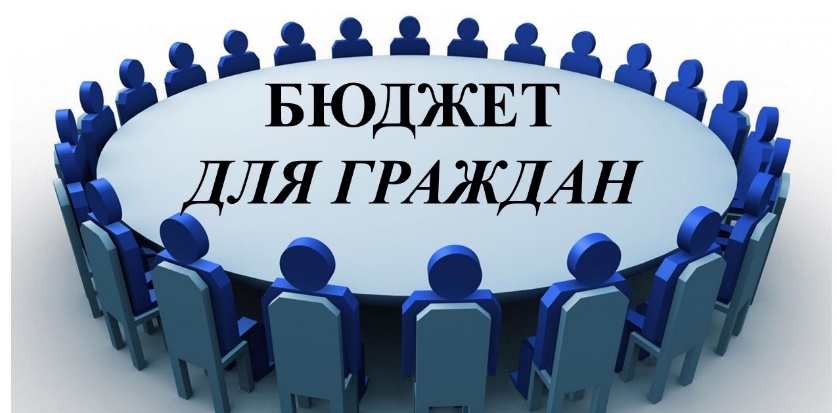 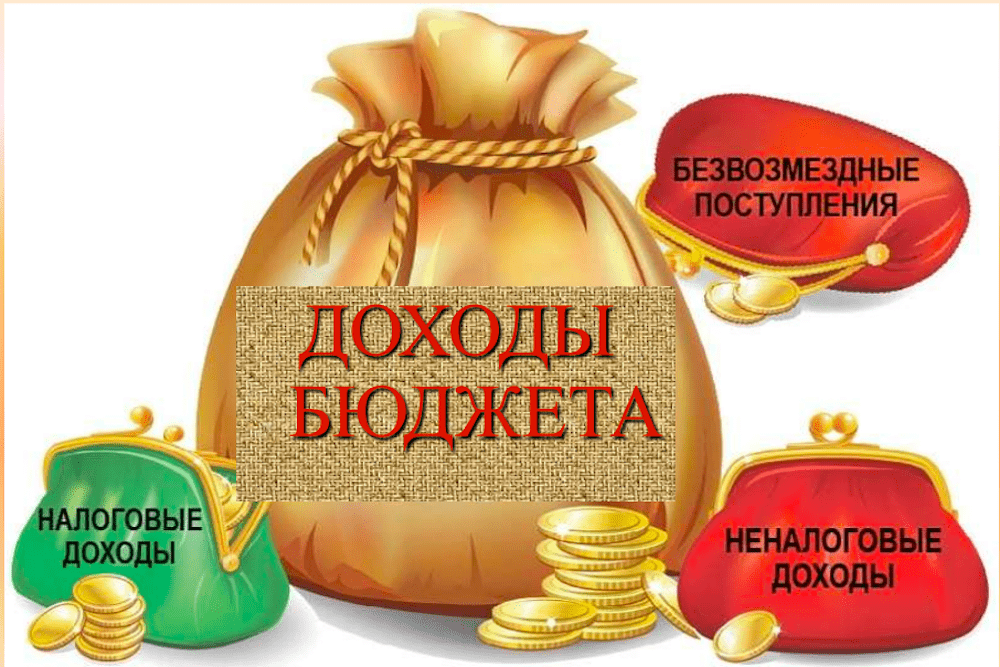 2
ОСНОВНЫЕ ПОНЯТИЯ         Расходы бюджета сопоставляются с доходами
ДОХОДЫ это поступающие в бюджет денежные средства (налоги юридических и физических лиц, административные платежи и сборы, безвозмездные поступления) Доходы: налоговые, неналоговые и безвозмездные поступления.
РАСХОДЫ Расходы бюджета сельского поселения – денежные средства, направляемые на финансовое обеспечение задач и функций государства и местного самоуправления.
Доходы - Расходы = Дефицит(Профицит)
превышениедоходов над расходамиобразует положительный остаток бюджетапрофицит
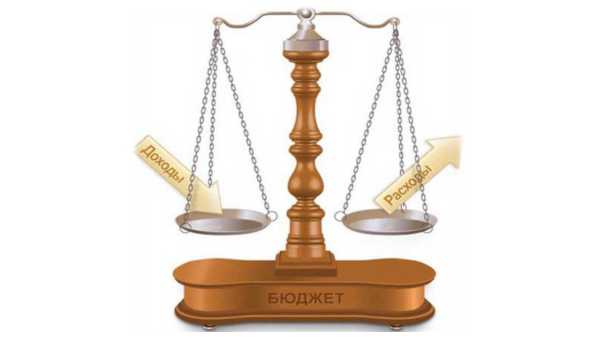 если расходнаячасть бюджетапревышаетдоходную, тобюджетформируется сДЕФИЦИТОМ
3
Составление бюджетной отчётности
Утверждение отчета: 
отчет об исполнении бюджета утверждается Решением Собрания депутатов на заседании Собрания депутатов
      Пешковского сельского поселения. 
Отчетность органов местного самоуправления, муниципальных казенных учреждений МО «Пешковское сельское поселение» составляется в соответствии с Приказом Министерства Финансов России от 28.12.2010 N 191н (редакция от 20.08.2019) 
     "Об утверждении Инструкции о порядке составления и представления годовой, квартальной и месячной отчетности об исполнении бюджетов бюджетной системы Российской Федерации» (с изменениями и дополнениями, вступающими в силу с отчетности за 2019 год).
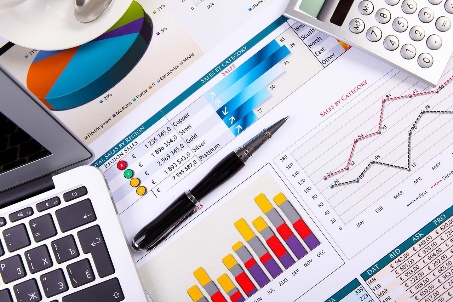 4
Исполнение бюджета Пешковского сельского поселения за 2019 год
5
Доходы, поступающие в бюджет  Пешковского сельского поселения
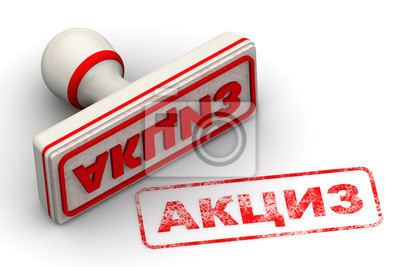 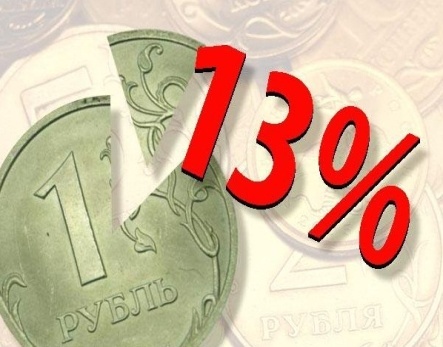 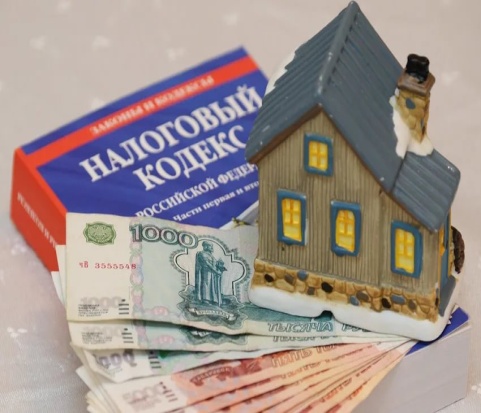 6
Доходы Пешковского сельского поселения               в соответствии со структурой
7
Динамика исполнения доходной части бюджета Пешковского сельского поселения
8
9
Динамика безвозмездных поступлений из бюджетов других уровней 2018- 2019 гг.
(тыс. руб.)
10
БЕЗВОЗМЕЗДНЫЕ ПОСТУПЛЕНИЯ
Бюджета Пешковского сельского поселения
Доходы бюджета муниципального образования от безвозмездных поступлений состоят из следующих поступлений:
субвенций (на осуществление первичного воинского учета, на определение перечня должностных лиц, уполномоченных составлять протоколы об административных правонарушениях)
дотации бюджетам сельских поселений на выравнивание бюджетной обеспеченности;
иных межбюджетных трансфертов (из областного бюджета и бюджета Азовского района)
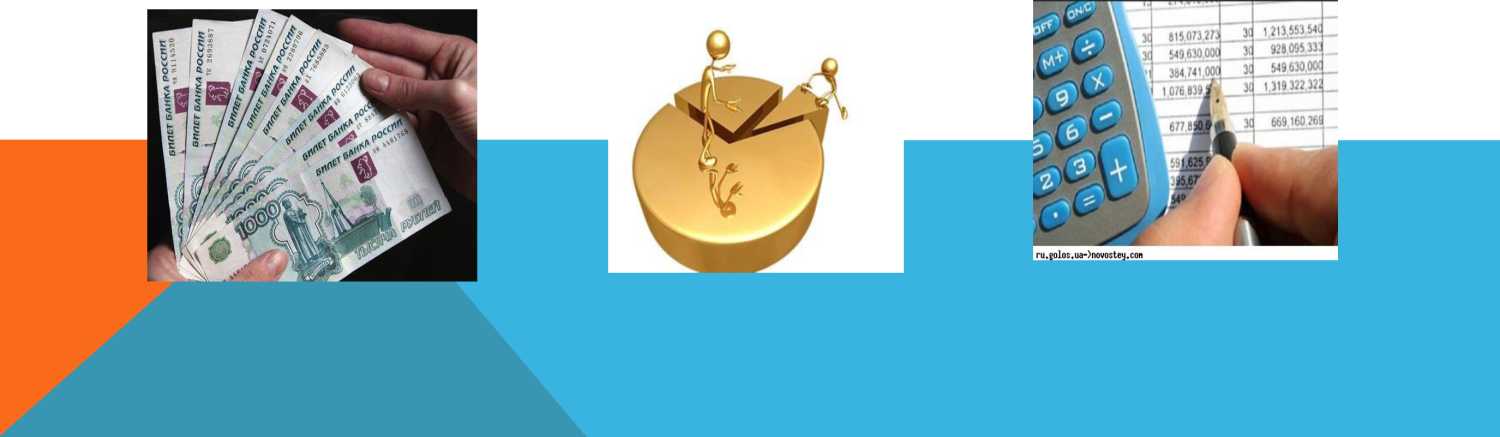 11
РАСХОДЫ БЮДЖЕТА
Расходы бюджета – выплачиваемые из бюджета денежные средства, за исключением средств, являющими средствами финансирования дефицита бюджета
Формирование расходов - осуществляется в соответствии с расходными обязательствами, обусловленными установленным законодательством разграничением полномочий, исполнение которых должно производиться в очередном финансовом году за счет средств соответствующих бюджетов

Принципы формирования расходов бюджета:
по разделам
по ведомствам
по муниципальным программам программам
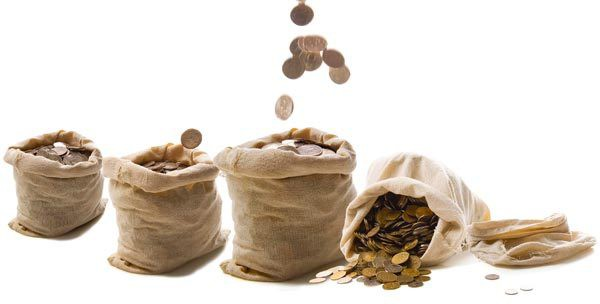 12
Исполнение бюджета Пешковского сельского                  поселения по расходам за 2019 год
(тыс. руб.)
13
14
Структура исполнения расходов бюджета Пешковского сельского поселения по программным и непрограммным расходам в 2019 году
( тыс.руб.)
Исполнение бюджета Пешковского сельского поселения за 2019 год
по расходам бюджета Пешковского сельского поселения осуществлялась путем реализации 15 муниципальных программ и непрограммных расходов муниципального образования.
Муниципальные программы сформированы по основным направлениям деятельности муниципального образования с целью реализации полномочий, установленных статьей 14 Федерального закона от 06.10.2003 года №131-ФЗ «Об общих принципах организации местного самоуправления в Российской Федерации»
15
Исполнение расходов бюджета Пешковского сельского поселения  в программном формате                                                                                                                                      ( тыс. руб.)
16
ПродолжениеИсполнение расходов бюджета Пешковского сельского поселения в программном формате                                                                                                                            ( тыс. руб.)
17
Исполнение непрограммных расходов
В рамках непрограммных расходов планировались и осуществлялись расходы:
на обеспечение функций органов местного самоуправления;
на мероприятия, направленные на владение, пользование и распоряжение имуществом, находящимся в муниципальной собственности сельского поселения;
на организацию первичного воинского учета на территории поселения;
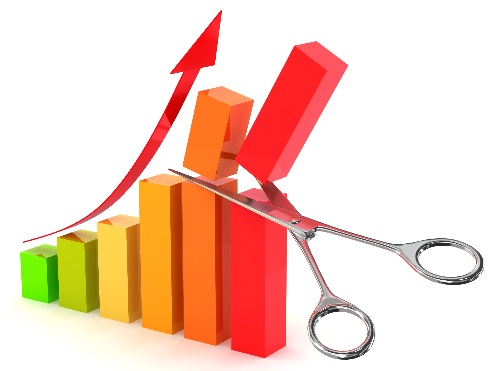 18